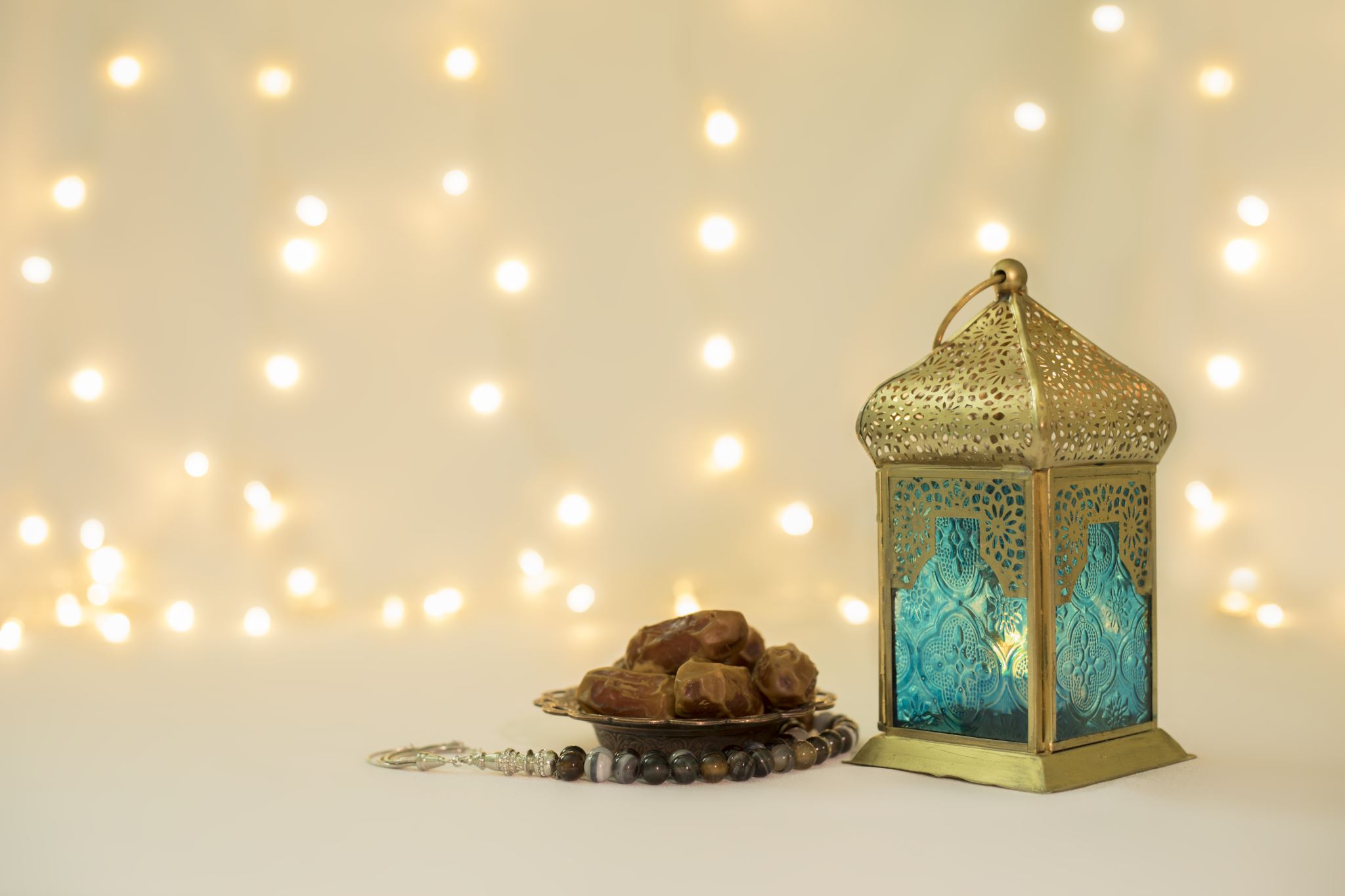 Ramazan
Mjalta Martinaj, 7.e
رمضان (ramazan)
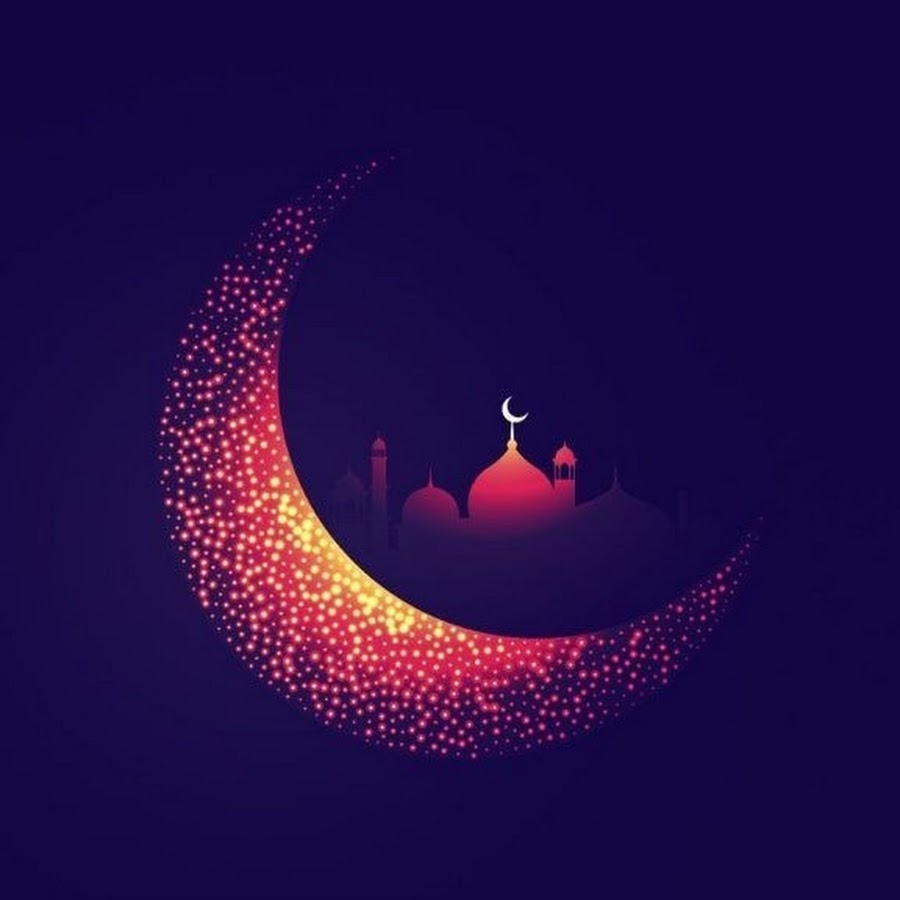 sveti mjesec jer je u njemu počela Objave Kurana, u mubarek noći Kadra
tijekom ramazana muslimanima je zabranjeno ratovanje, a strogo naređen post
Dijeli se na tri trećine: prva je Alahova milost, druga je Alahov oprost, a treća je spas od džehenemske vatre
Ramazanski post
treći od pet stupova Islama
Za vrijeme Ramazana islamskim je vjernicima od zore do zalaska sunca zabranjeno konzumiranje bilo kakve hrane, pića (uključujući i vodu)

neke su skupine ljudi ipak izuzete iz obveze posta. To su djeca prije puberteta i mentalno zaostale osobe
iftar
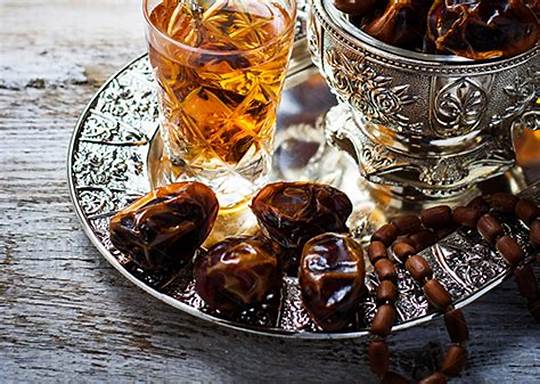 večernji dnevni obrok u islamu kojim se prekida ramazanski post
Dobro je djelo organizirati iftar za prijatelje, rodbinu i sl.
"Tko nahrani postača imat će nagradu kao i onaj što je postio, a postaču nagrada neće biti umanjena." Rijeci Muhamda
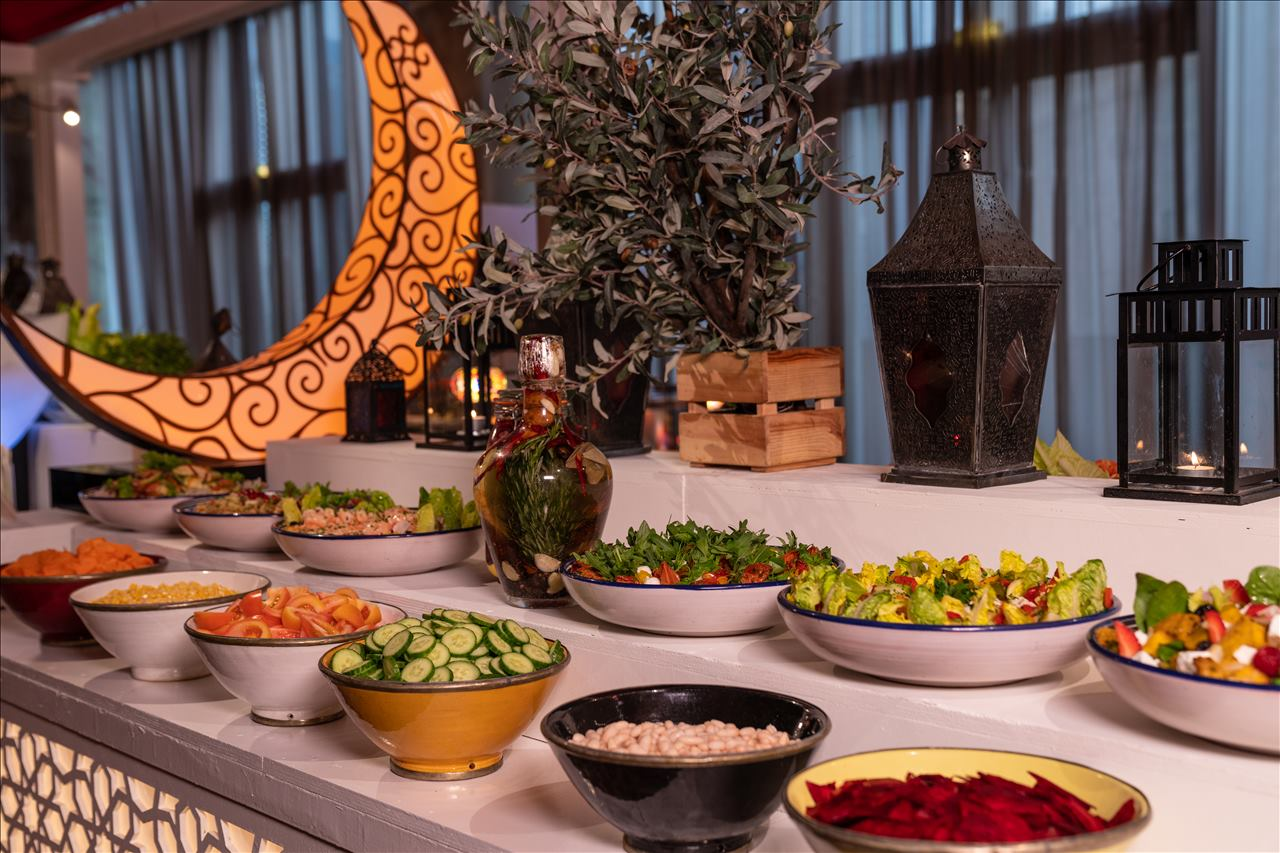 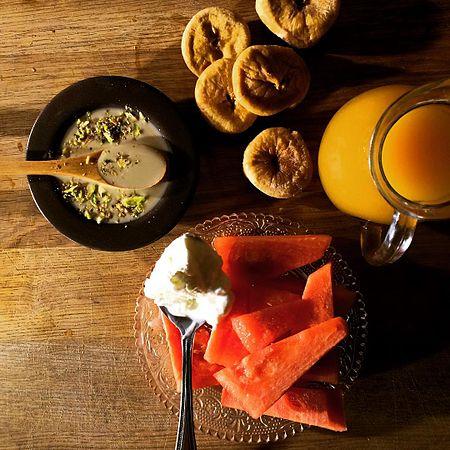 sehur
jedan od dvaju obroka tijekom ramazana
Jede se prije svitanja
Post se započinje i prekida prigodnim molitvama, uz vodu i datulje
Bajram
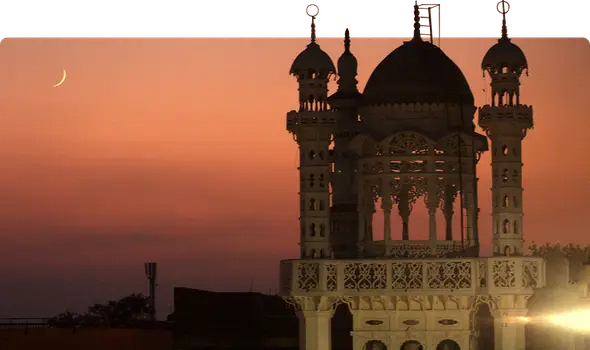 najznačajniji islamski blagdan
 Održava se svake godine nakon ramazana
Na taj dan Muslimanima nije dozvoljeno postiti
traje tri dana
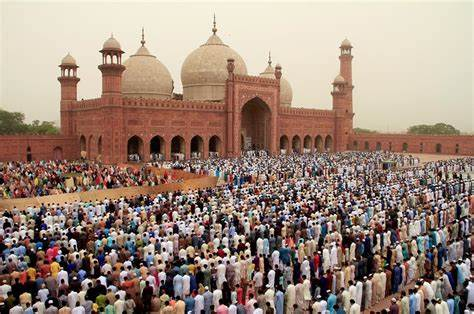 tradicionalni kolaci za bajram
tulumba
baklava
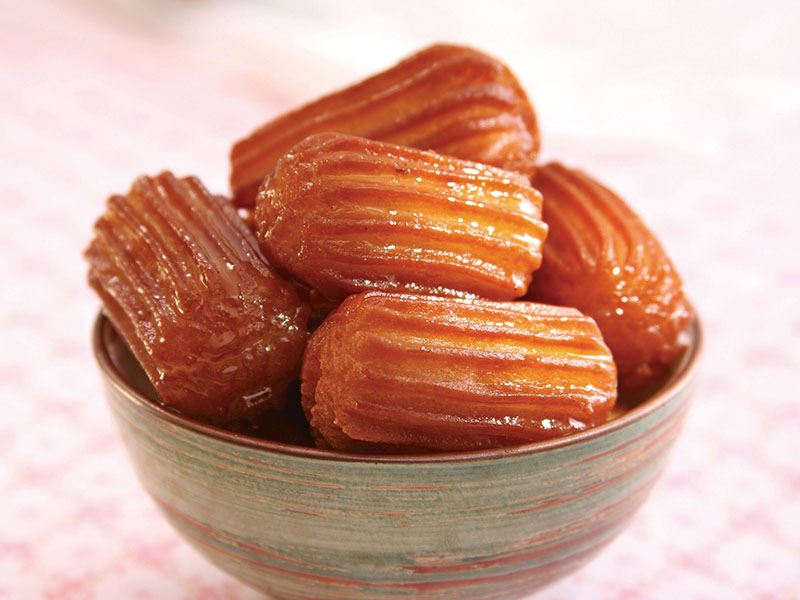 …
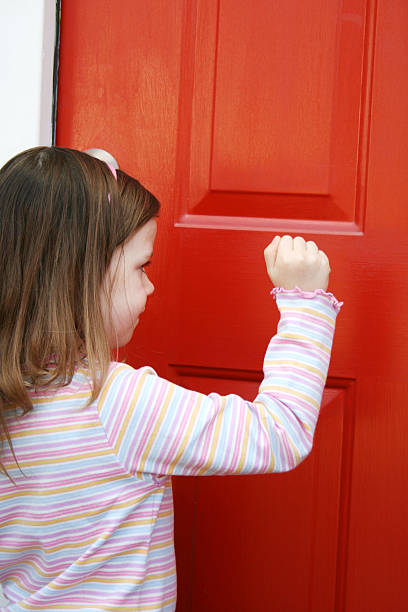 Djeca ujutro idu susjedima kucaju na vrata i deru se "BAJRAM BAJRAM" I dobivaju bonbone
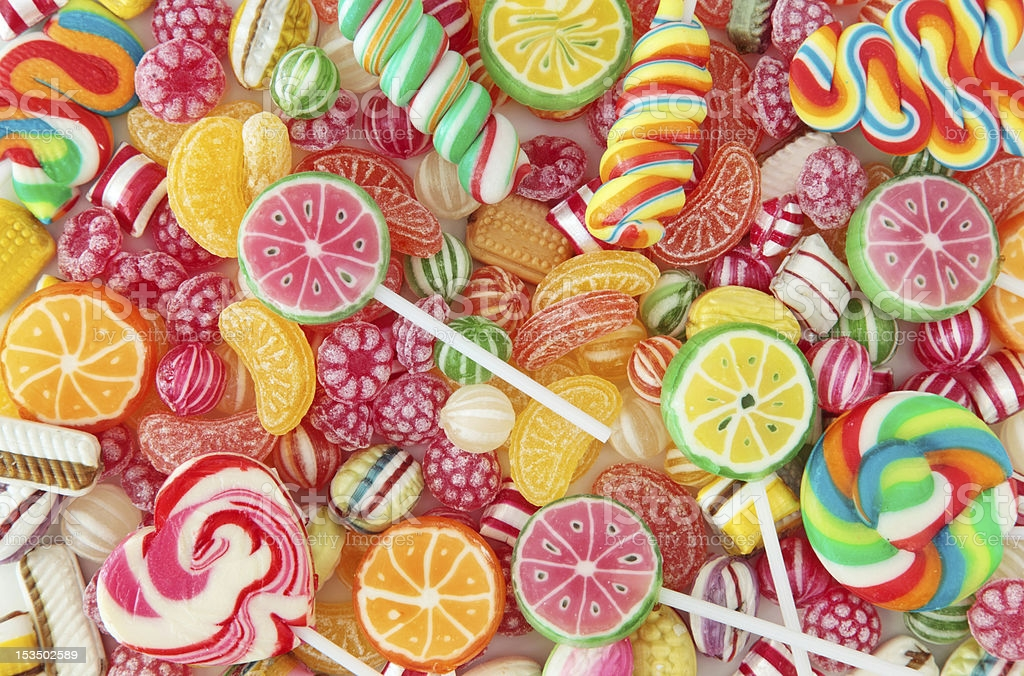 OŠ GLINA2022.